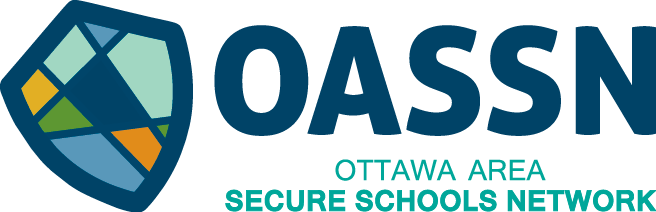 Chris Tinney
Captain of Fire Operations
Holland Dept. of Public Safety
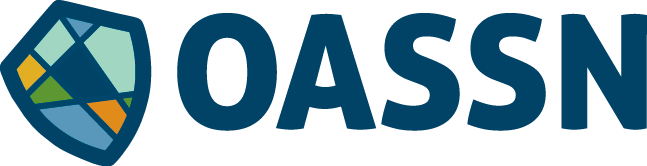 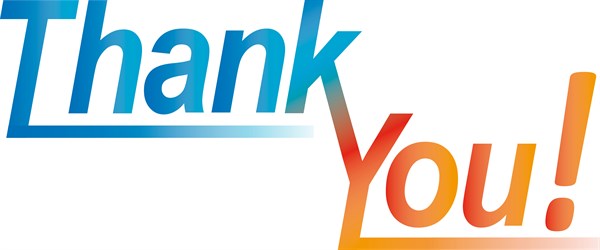 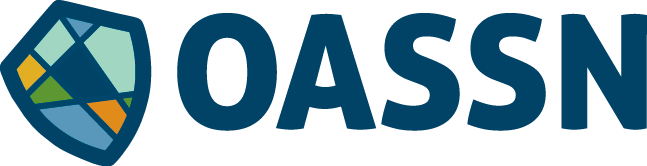 OASSN Advisory Team 
Derek Christensen – Ottawa County Sheriff’s Office
Tom DeGraaf – Zeeland Public Schools
Derek Gerencer – Ottawa County Sheriff’s Office
Tom Gerencer – Grand Haven Twp. Fire & Rescue
Andy Ingall – Grand Haven Area Public Schools
Joe Knapp – Allegan County Sheriff’s Office
Carmen Kucinich – Federal Bureau of Investigation
Larry Matzen – Holland Dept. of Public Safety
Gail Mulder – OASSN Logistics (OAISD)
Michael Rohwer – Ottawa Area ISD
And…
Jason Pasatta – Ottawa Area ISD
Nick Bonstell – OC Emergency Management
Scott Corbin – AL Emergency Management
Chris Saddler – OC Emergency Management
Gail Mulder – OASSN Logistics (OAISD)
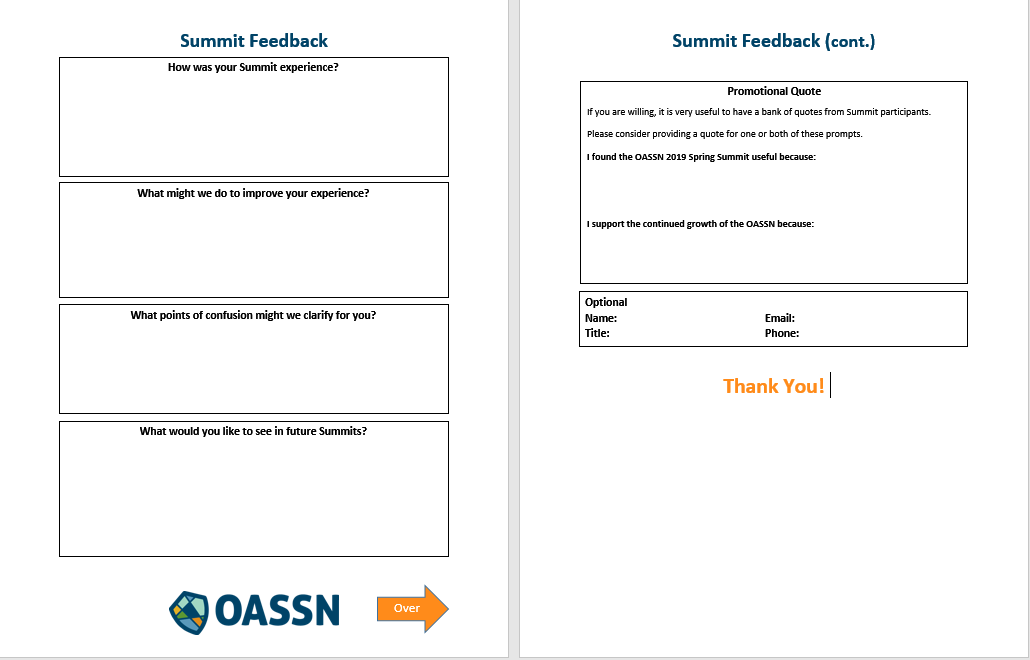 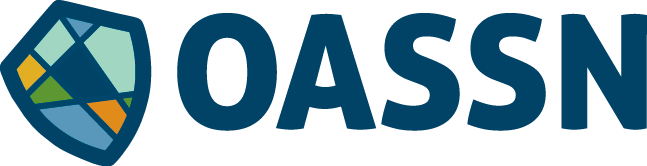 Lunch Instructions
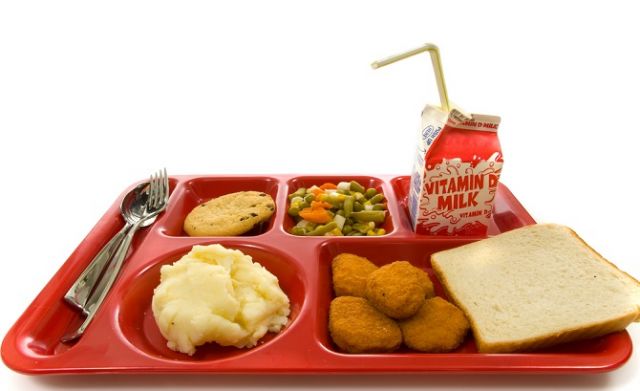 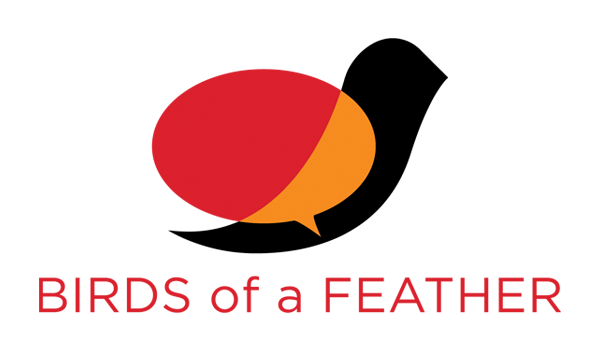 Conference Room F
(take a left out the door)
Main Conference Room
(that’s here)
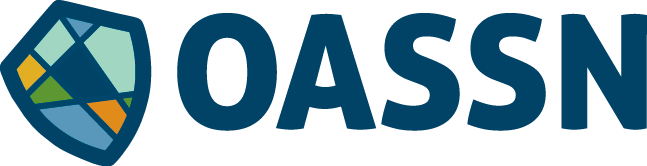 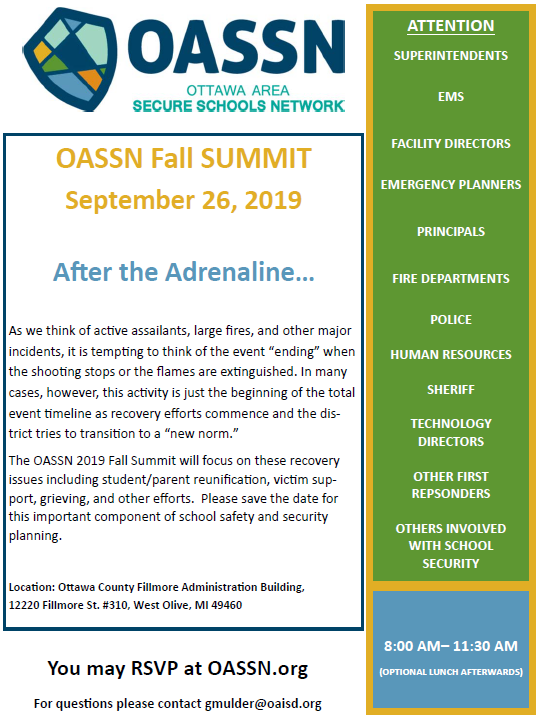 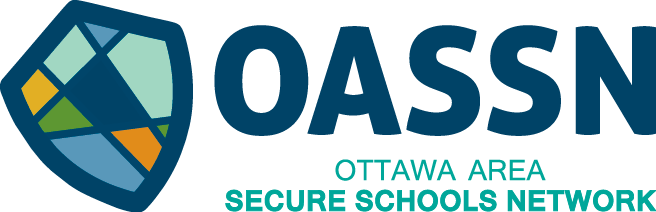 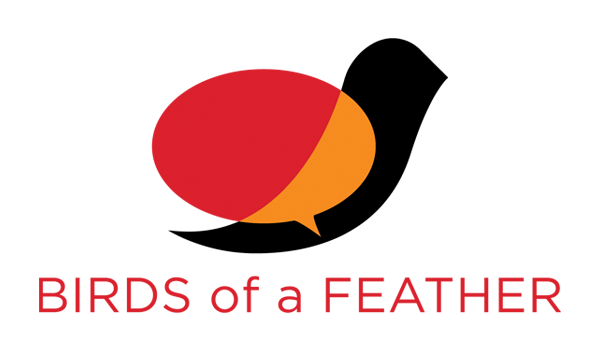 Security Structures At Schools – Table 1
How to educate parents ahead of time to minimize chaos in an event – Table 4
Educating bus/transportation staff on emergency practices – Table 8
Ways to work with school staff to develop proficiency in ICS Concepts – Table 12
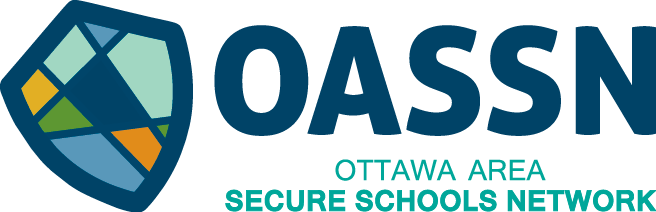 Media Sources
The Blues Brothers (1980) – Everybody Needs Somebody to Love Scene (audio only): https://www.youtube.com/watch?v=EHV0zs0kVGg
Sound Effect – Loud Fire Alarm: https://www.youtube.com/watch?v=0F6yhQ6hG9s
Mission Impossible Theme Tune: https://www.youtube.com/watch?v=dWfLThXoC8Y
90 second countdown timer: https://www.youtube.com/watch?v=EVTggsSfHj8&t=5s
Jessica Blakely singing Inter Planet Janet from School House Rock: https://www.youtube.com/watch?v=ROkWlf9jL5M
Massive Brawl at Vigor-Faith Academy Basketball Game: https://www.youtube.com/watch?v=5X_f_sOytE4
Mikayla’s 3rd Grade Recorder Concert (audio only): https://www.youtube.com/watch?v=bHD2QrRIbRw
Basketball Crowd Noise 01 Sound Effect: https://www.youtube.com/watch?v=hZMkqoLcDTs&t=316s